ŠPANIJA
Lega
razteza po večini Pirenejskega polotoka 
Sosedne države:Portugalska,Francija in Andora
Glavno mesto Madrid
Madrid
Leži v središču Španije
mesto muzejev in zakladov umetnosti 
veličastna kraljevska palača 
svetovne arhitekture
GOSPODARSTVO
osmo največje gospodarstvo na svetu 
zelo močna avtomobilska industrija
 največja svetovna izvoznica motornih vozil
 ladjedelništvo, kemična industrija, jeklarska industrija, tekstilna,ribiška in obutvena industrija
Kmetijstvo(agrumi, grozdje in olive,iz teh pridelkov,olivno olje in vino)
turizem
TURIZEM
Kilometri in kilometri španske obale vsako leto privabljajo veliko turistov
Ponuja vse vrste rekreacije: vodni 
športi (potapljanje, deskanje, plavanje, ekipne športe (odbojka na mivki, nogomet, rokomet…)
 Lahko se odpravite tudi na oglede mest Barcelona, Madrid, Sevilla, Valencia…
Prebivalstvo
manj kot 40 milijonov prebivalcev 
približno pol milijona tujcev 
zelo prijazni, gostoljubni in na splošno zelo priljubljeni med narodi 
najbolj razširjena katoliška vera 
protestanti, muslimani in židje 
Španski jezik
Znajo zelo malo tujih jezikov
PODNEBJE
V notranjosti Španije je oceansko podnebje (zime hladne, poletja vroča), na obalnih območjih in južnem delu Španije pa je sredozemsko podnebje (vroča in suha poletja, zime mile).
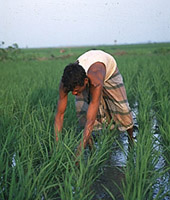 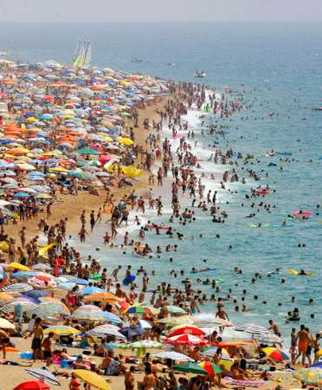 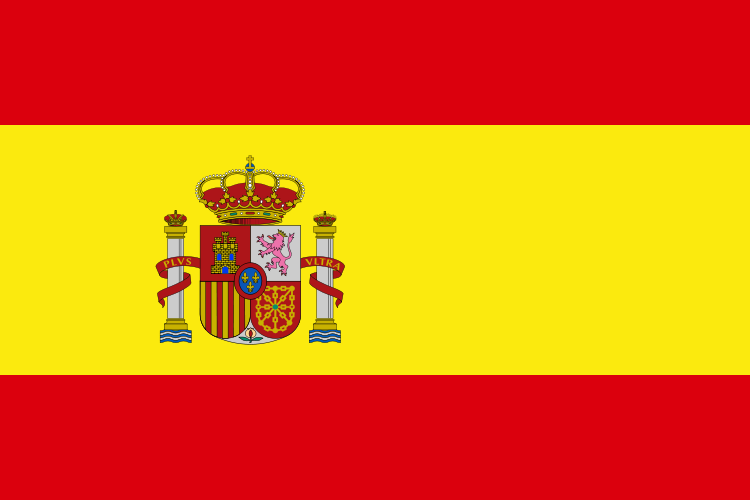